Муниципальное Бюджетное Дошкольное Образовательное Учреждениедетский сад «Улыбка»
Путешествие в страну профессий



Выполнила: воспитатель 
Шешукова О.А
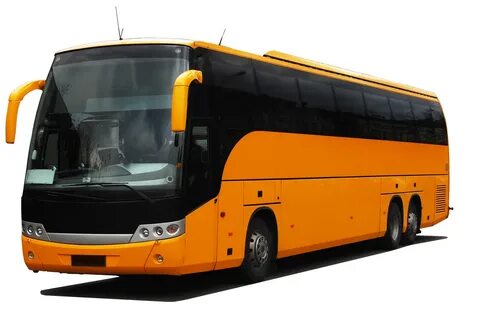 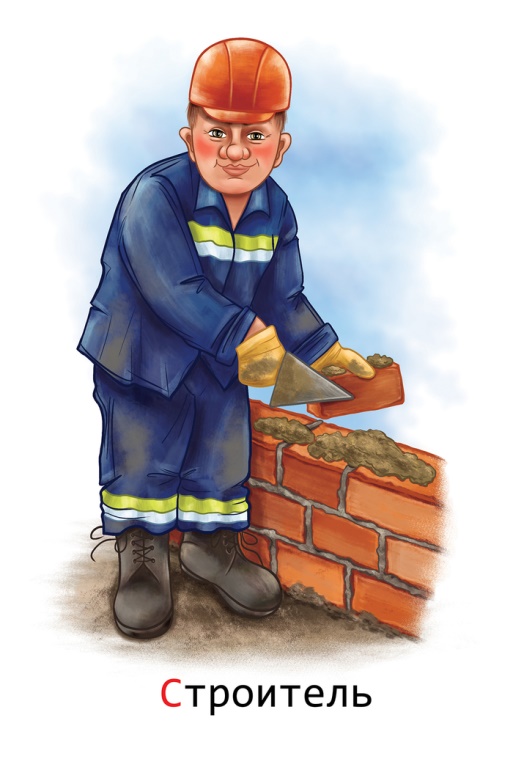 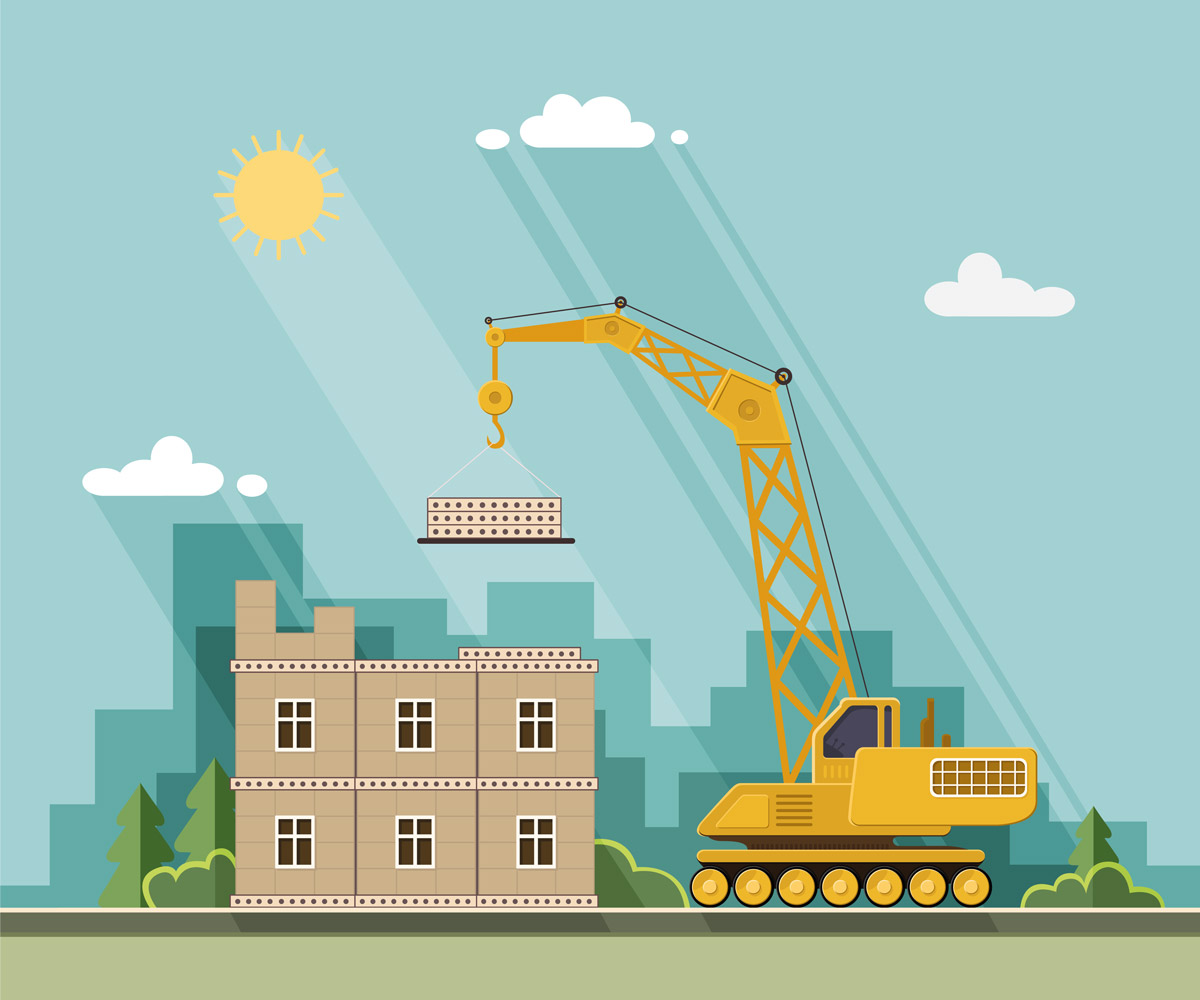 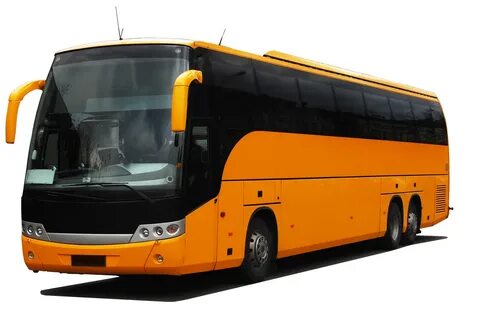 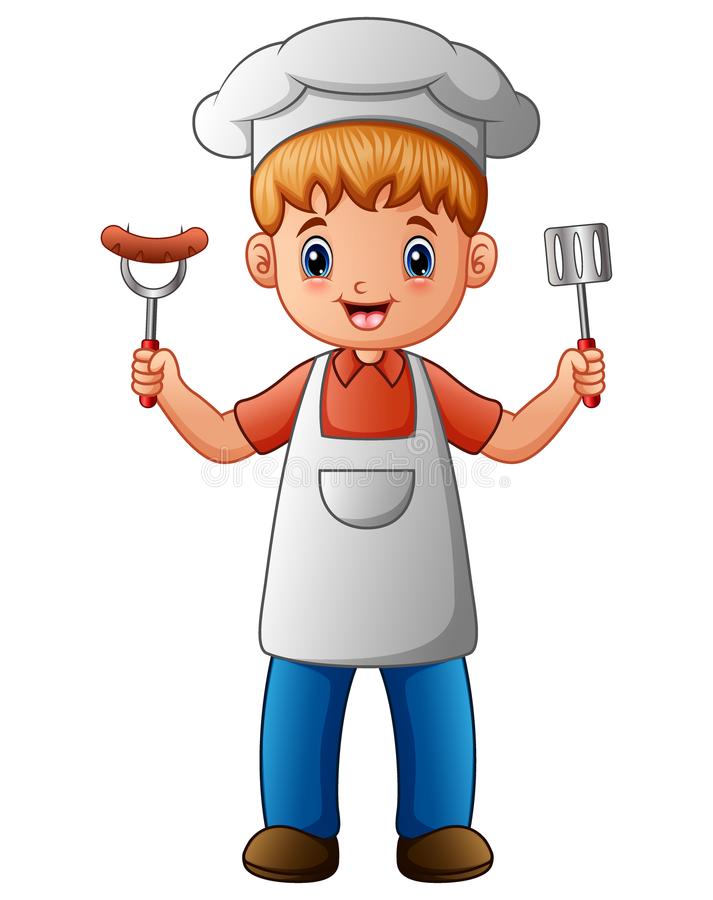 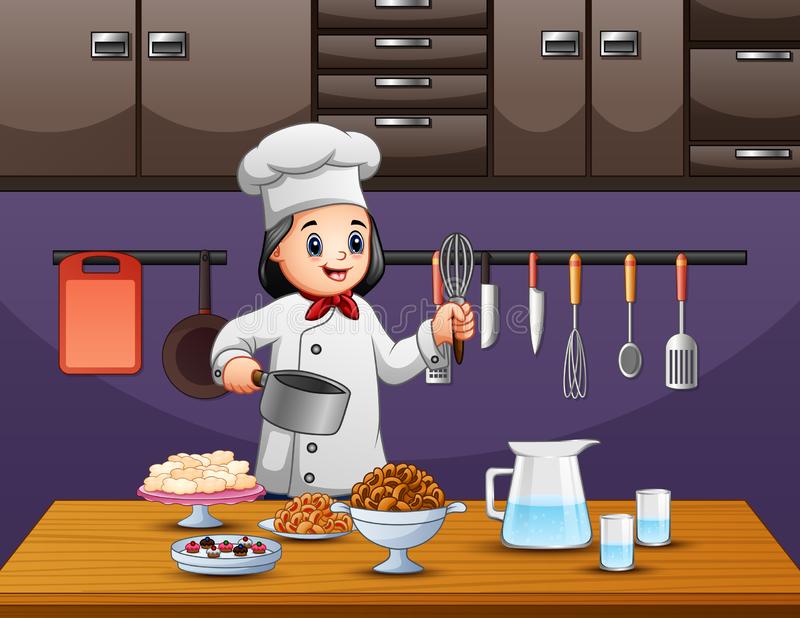 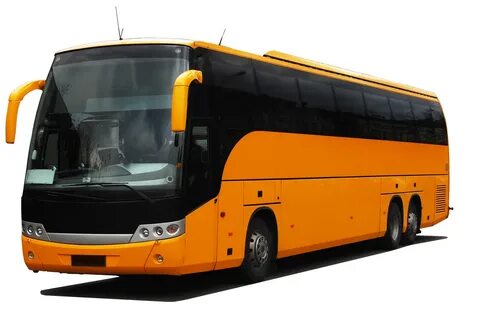 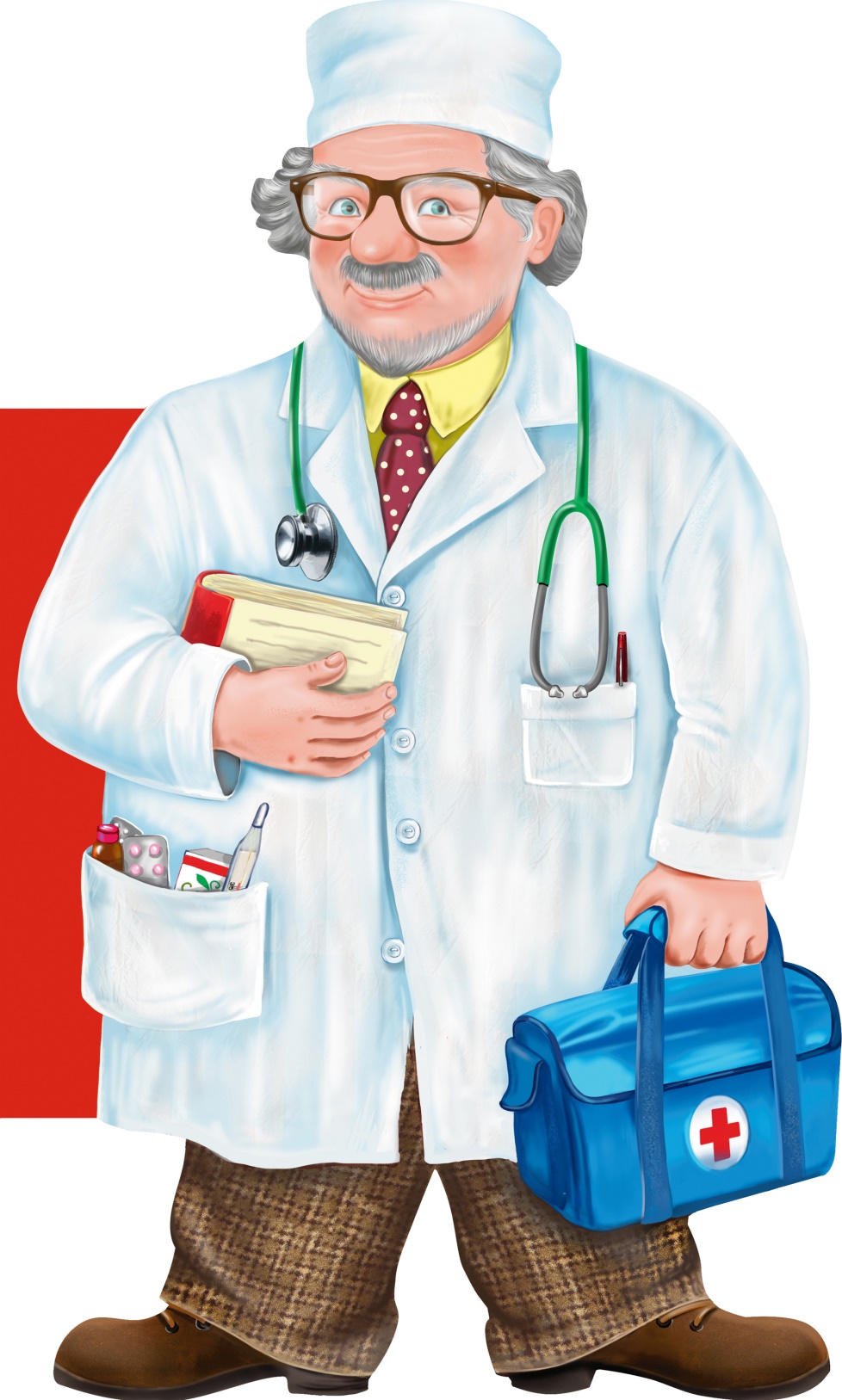 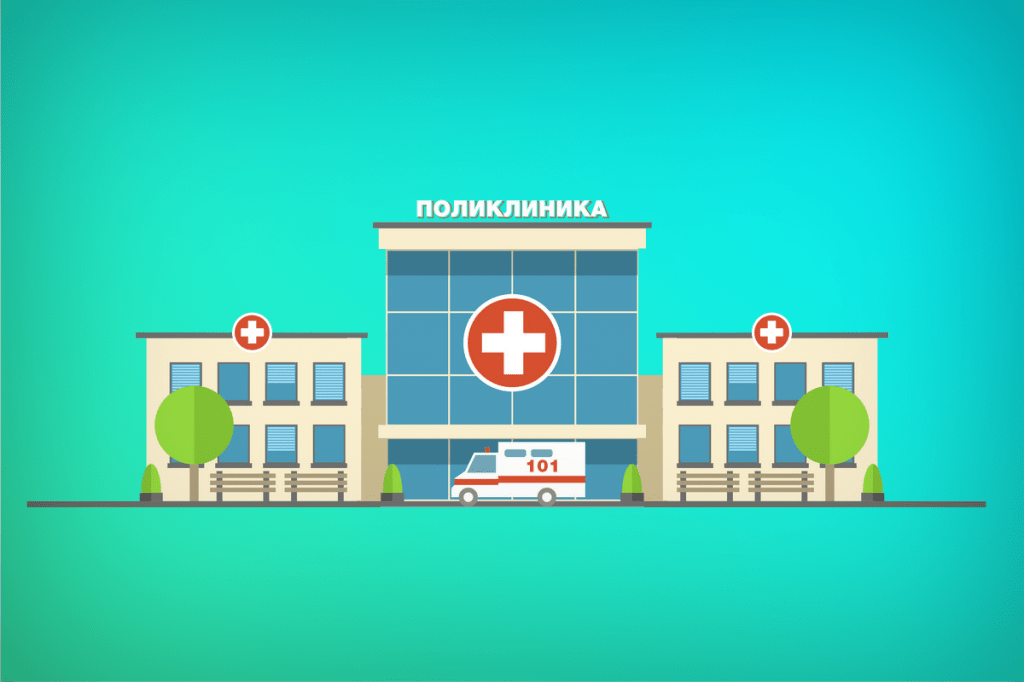 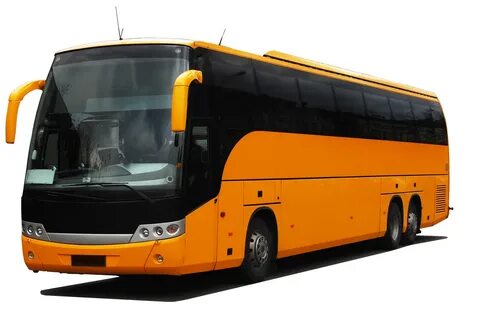 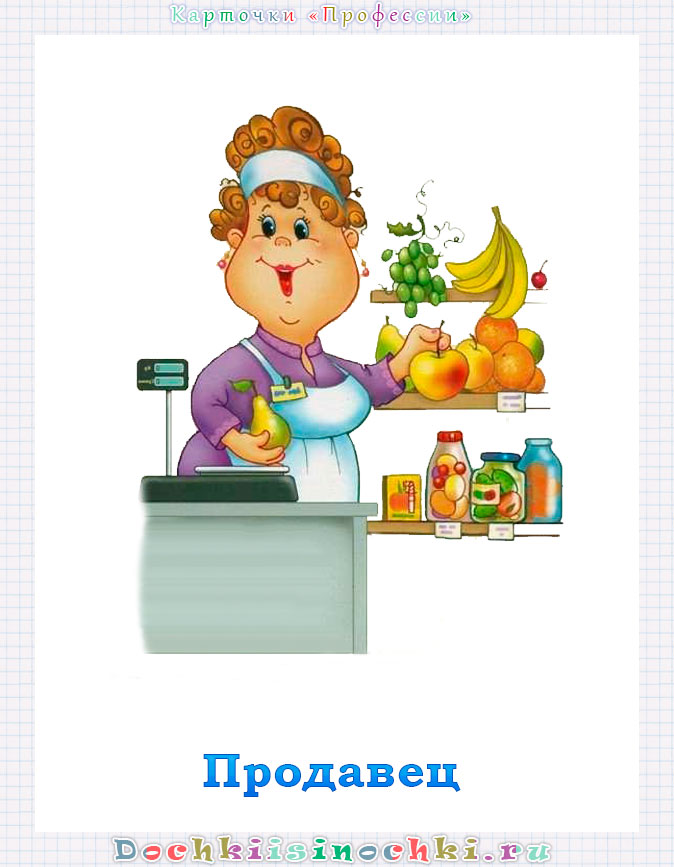 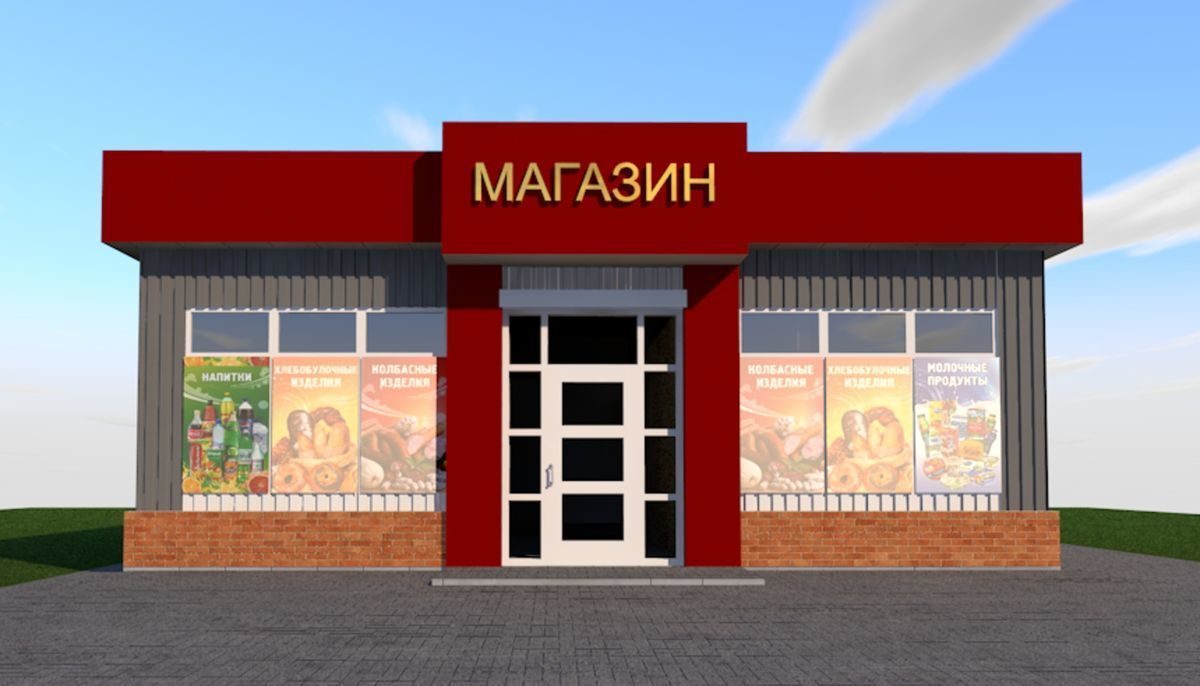 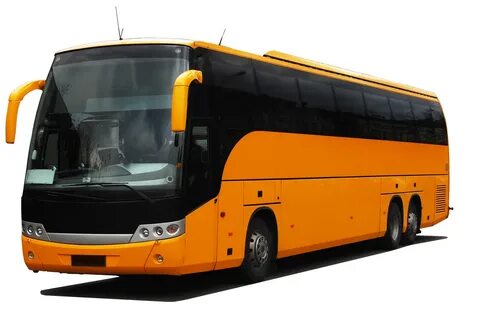 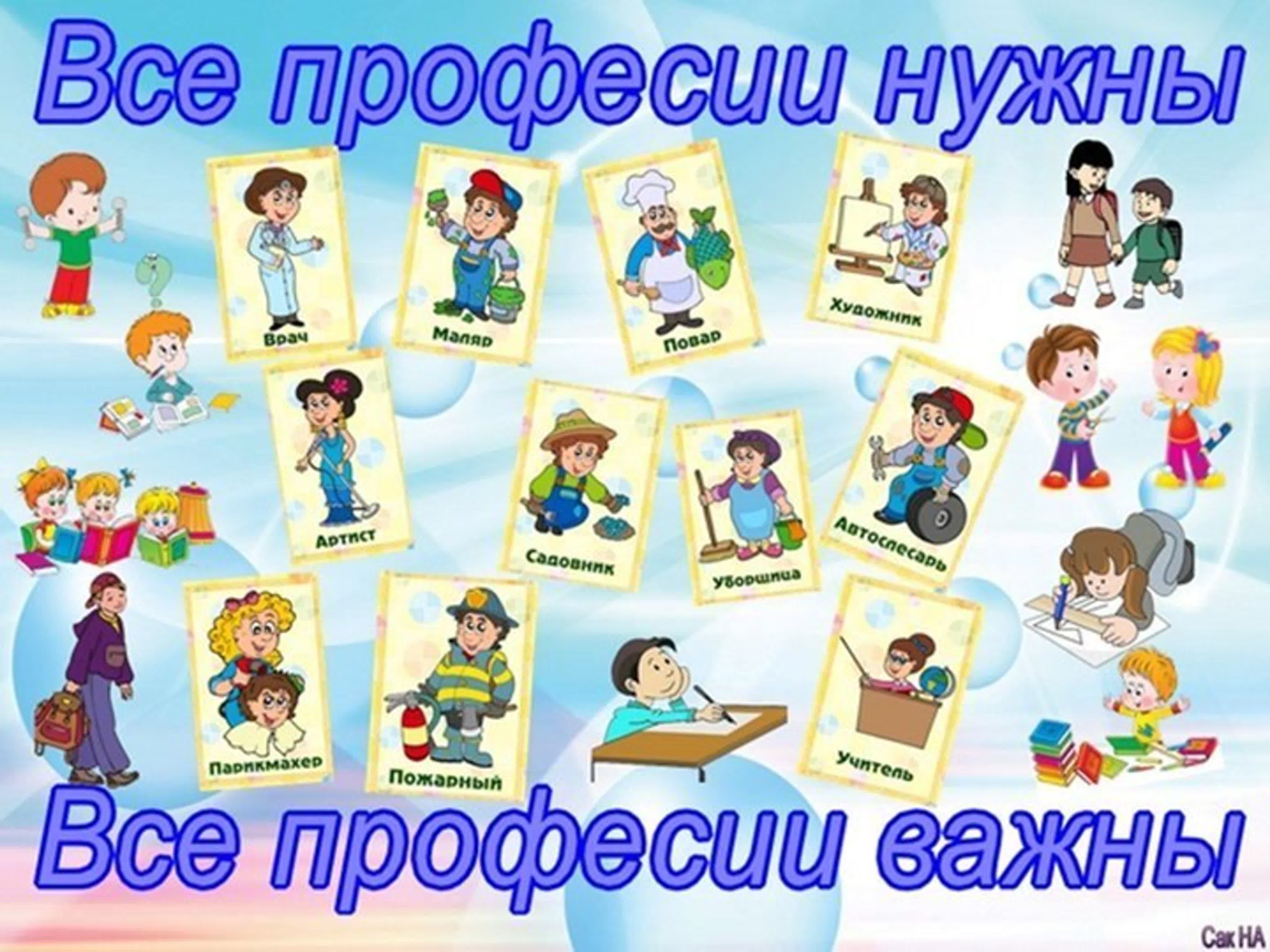 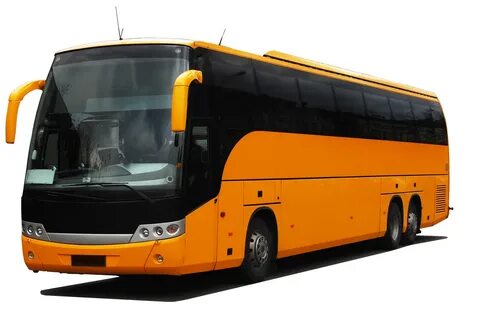 Спасибо за внимание!